PDO Safety Advice
Use this Advice: Discuss in Tool Box Talks and HSE Meetings  Distribute to contractors  Post on HSE Notice Boards
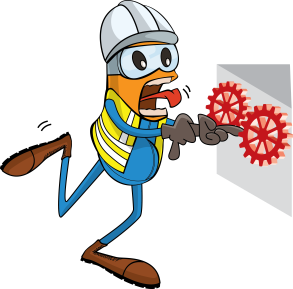 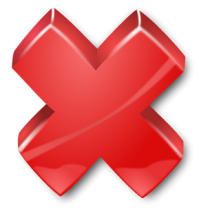 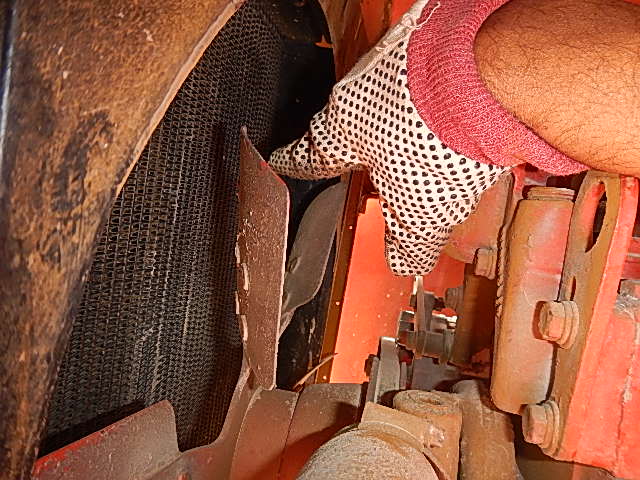 Date: 04/04/2015
Injury: Fractured finger 

What happened
  A Welder observed a leak in the radiator of  the welding machine engine which was running. While showing the leak to the Tool Pusher by pointing, his right hand index finger came into contact with the radiator fan resulting in his finger getting trapped between the radiator and the fan causing a fracture to his right index finger.


Learnings from this incident..
 	Isolation should be done before working on machinery 
 	Do not place hand/fingers in or near moving parts
 	Apply the empowerment to STOP when the job is unsafe 
 	Use HANDS OFF technique where possible
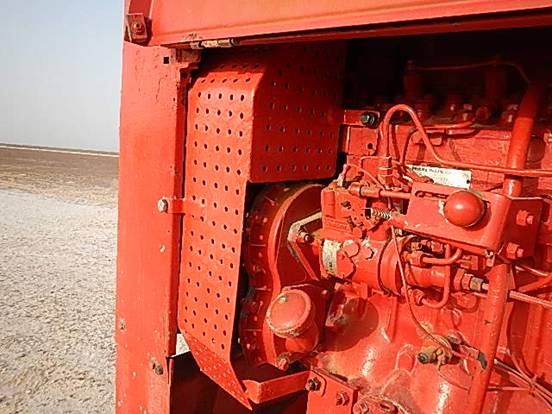 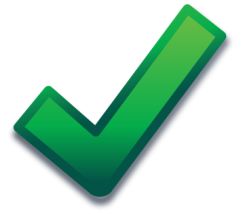 Keep away hands away from rotary equipment
Contact MSE34 for further information 		             Learning No 15                                                                                           04/04/2015
Management learning's
Distribute to contractors  Post on HSE Notice Boards
Date: 04/04/2015
Injury: Fractured finger 


As a learning from this incident and ensure continual improvement all contract
managers are to review their HSE HEMP against the questions asked below        

Confirm the following:
Do you have isolation procedure in place?
Do you ensure all moving parts have adequate guarding?
Do you ensure proper supervision?
Do you encourage your employees to exercise “Empowerment to STOP Unsafe Work”?
Learning No 15                                                         04/04/2015